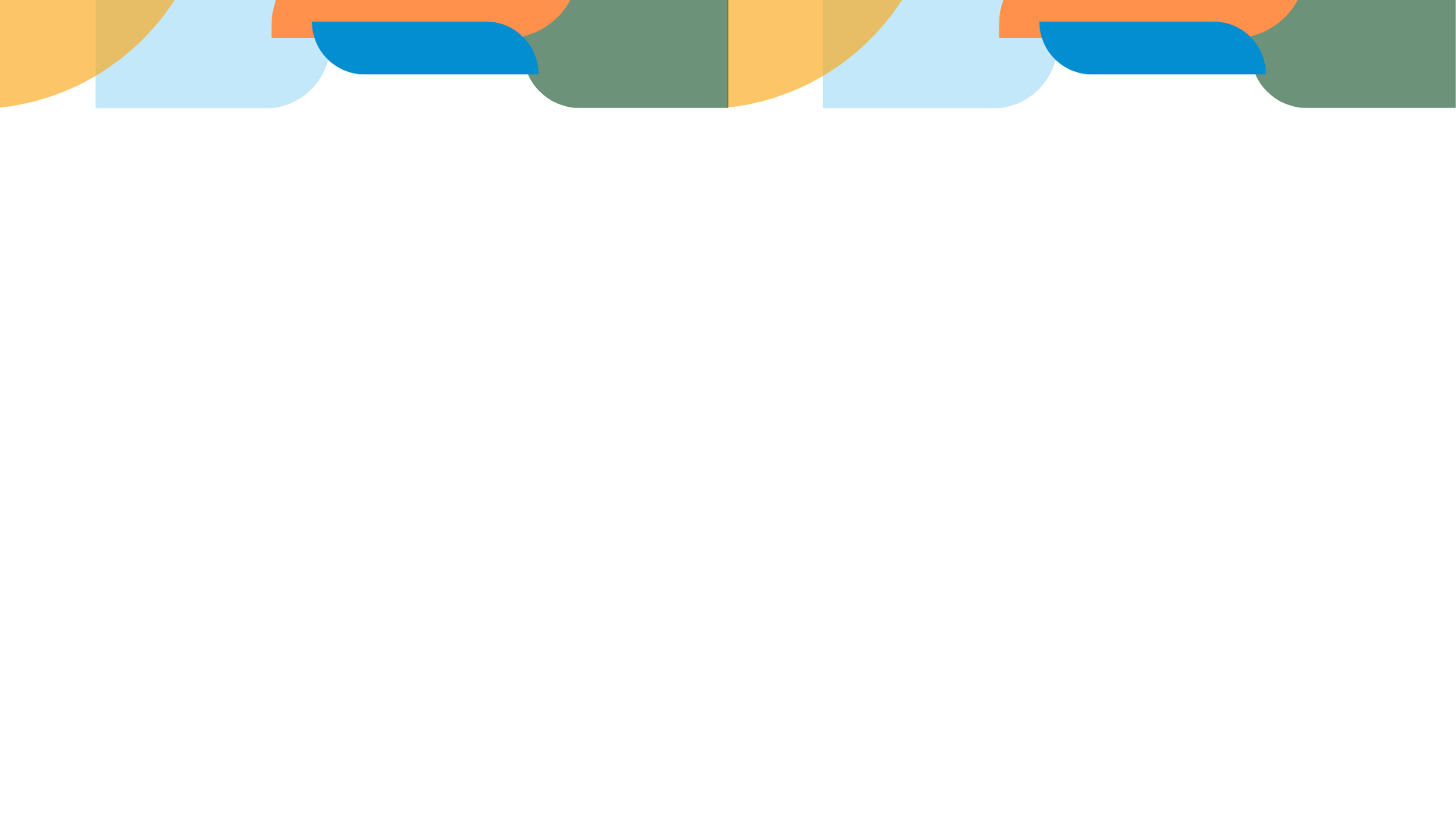 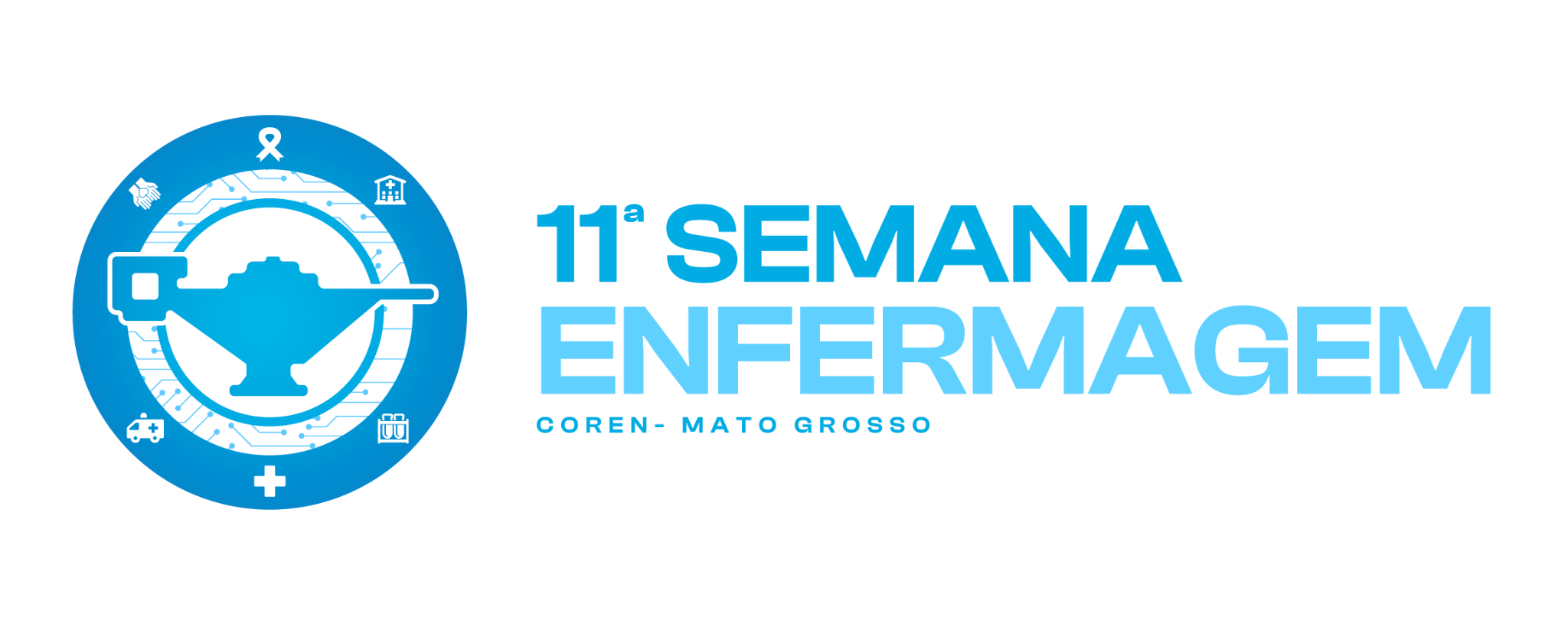 Autores
TÍTULO
INTRODUÇÃO
OBJETIVO (S)
MÉTODO
RESULTADOS E DISCUSSÕES
CONSIDERAÇÕES FINAIS
REFERÊNCIAS
Nome:
Contato: